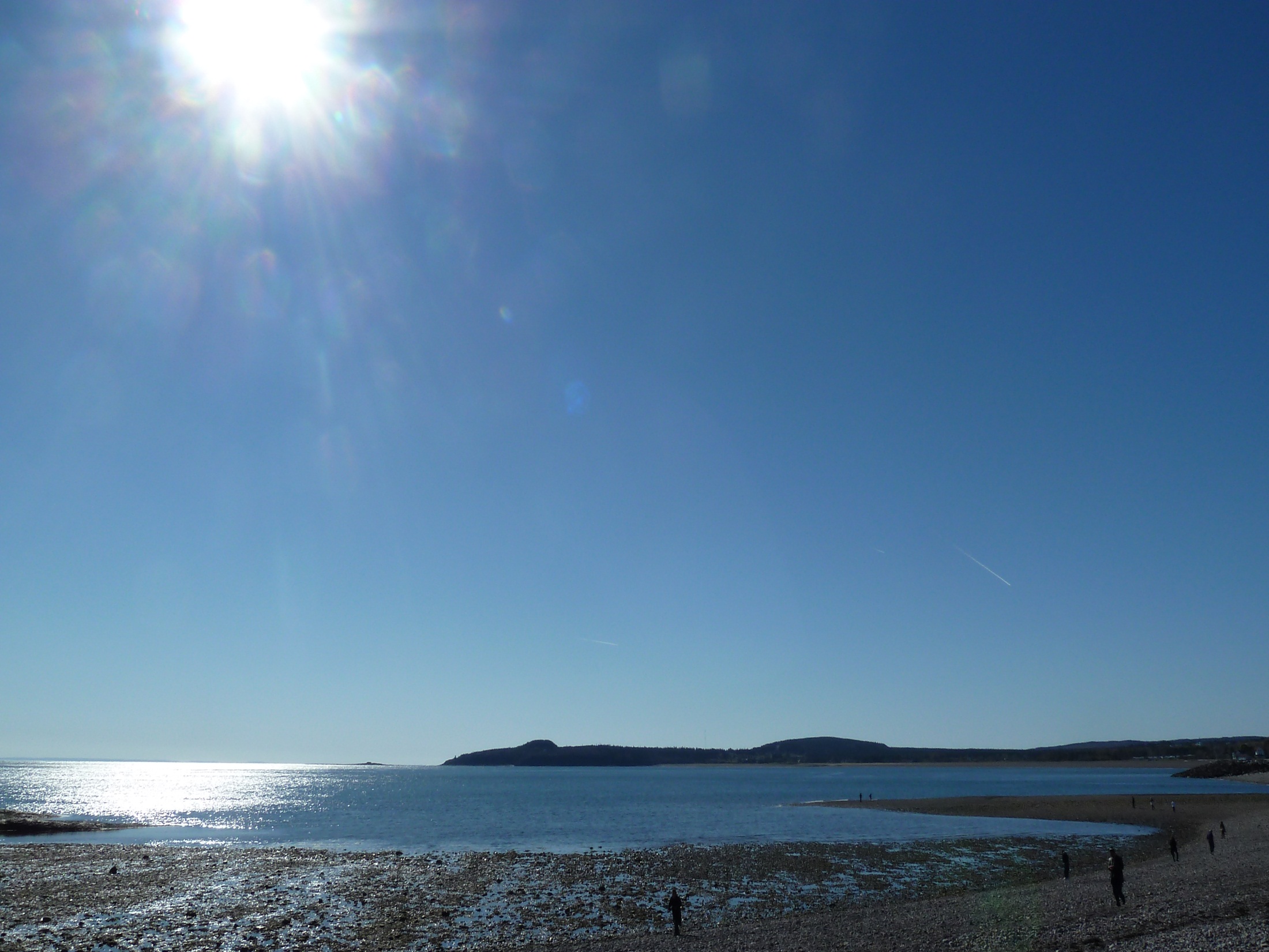 我來祝福你
柑泉團契 獻詩
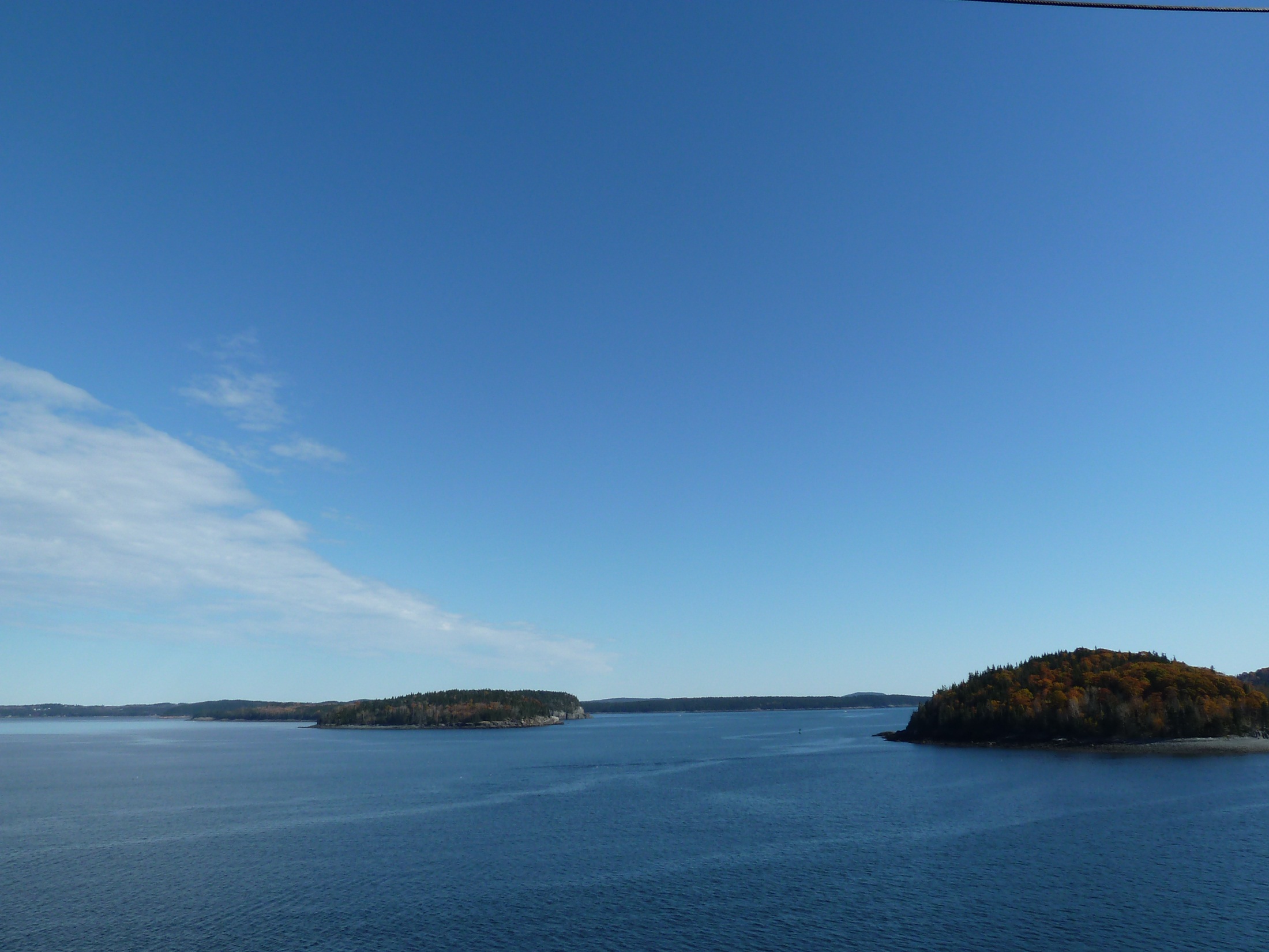 喜樂的心情 燦爛的笑容
平安的祝福 開闊的境界 
有主的同在 咱無閣受災害
上帝賞賜福氣 互咱恩典滿滿是
咱愛彼此相疼痛
彼此祝福咱將來
我來祝福你(1/2)
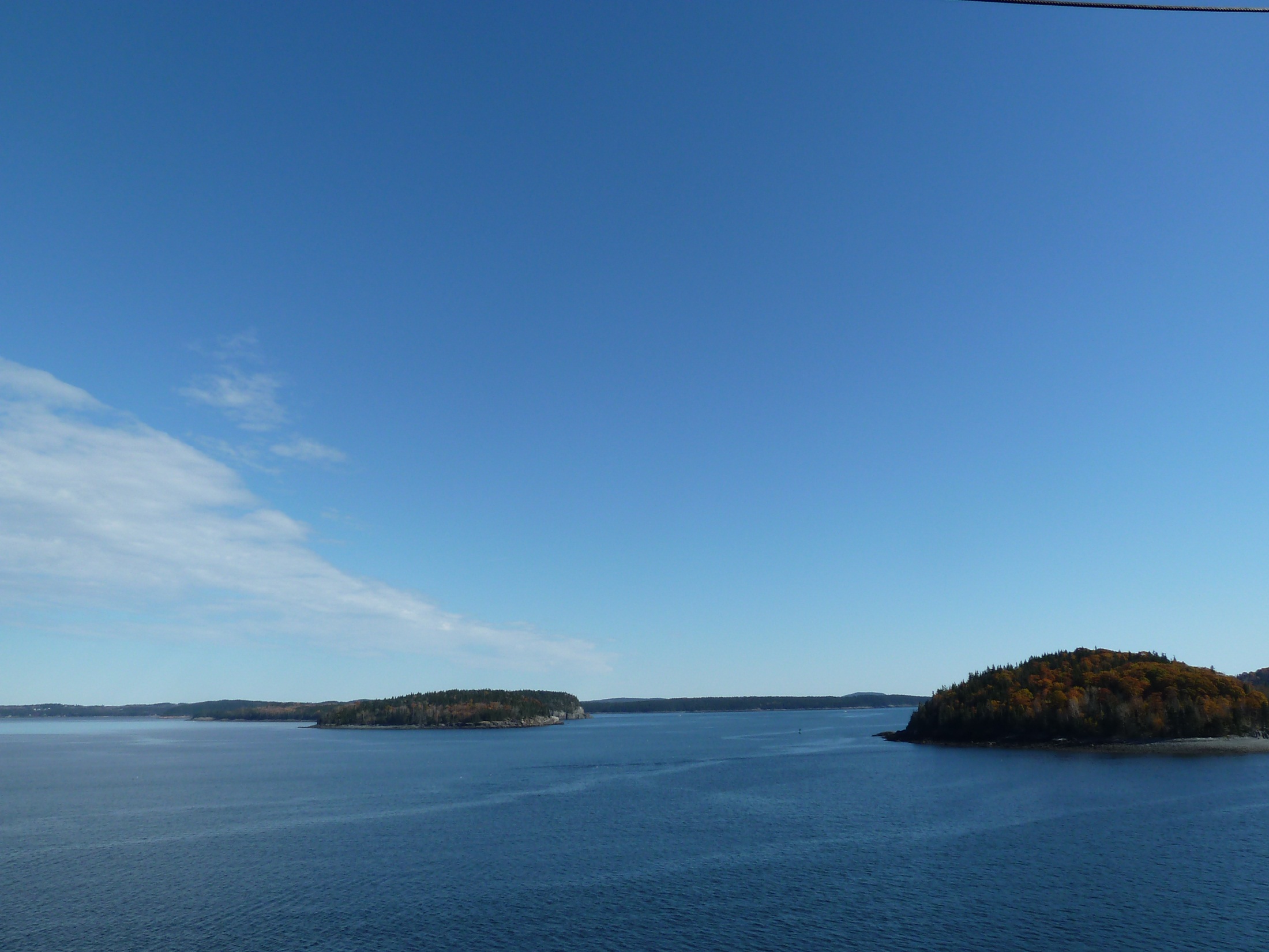 我來祝福你 你來祝福我
上帝的恩典這呢大
感謝唱出喜樂歌
我來祝福你 你來祝福我
人生的希望攏佇這
上帝互咱疼命命
我來祝福你(2/2)